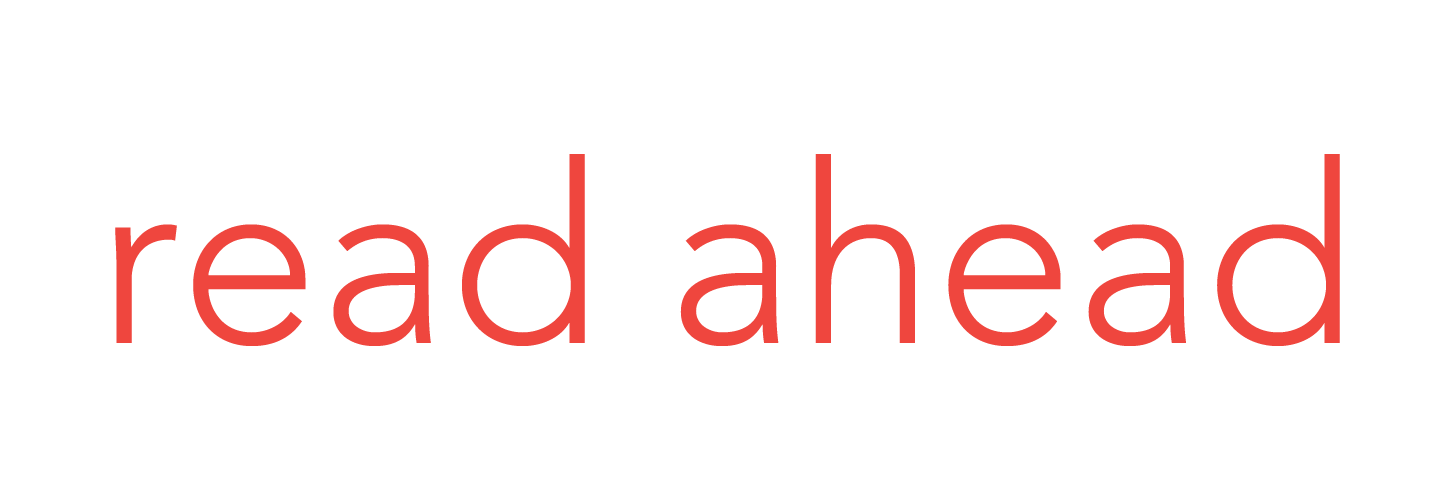 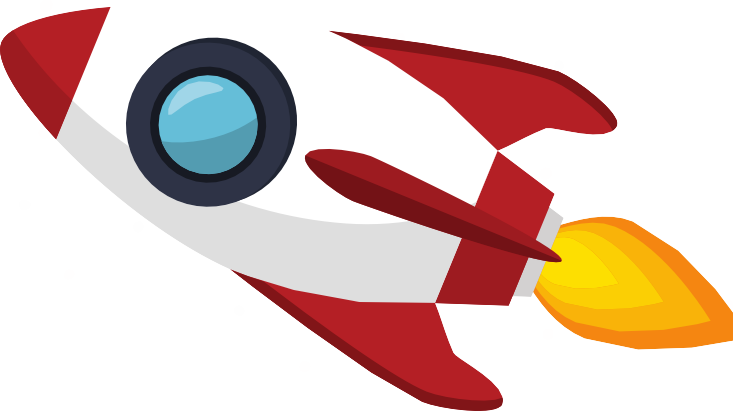 Thank you,TEACHER NAME
FAVORITE CHILDHOOD BOOK: 
TITLE & AUTHOR

CURRENT BOOK RECOMMENDATION:
TITLE & AUTHOR
FROM:
Volunteer name, at COMPANY
MY  ME S S A G E  T O  Y O U
PHOTO
EDUCATORS IN MY LIFE
A LITTLE BIT ABOUT ME
MY  WI S H  F O R  Y O U  T H I S  S C H O O L  Y E A R
Use this space share a message of support or thanks you would like to send to this teacher/school staff member…
Is there a quote or piece of advice/wisdom you’ve found helpful for managing stress or inspiring you during this time?
Please share a little about yourself (e.g. what you do  for a living, where you’re from, your hobbies, what inspired you to volunteer – whatever you’d like!
We know that our school staff are motivated by making a difference for our city’s children, and that hearing about this impact truly brightens their days. Please feel free to share a memory of a teacher, school staff member, or mentor who made a difference in your life that you think might be inspiring for this person to read.
Please take a few minutes to make a homemade sign for your assigned teacher that you will take a photo of to include in your note.
This can be made using paper and markers, or other materials around the house (post-its, highlighters, design something digitally and print it out). 
Artistic skill isn’t a prerequisite but please try to take a moment to make them fun, festive, and thoughtful. 
Text could read: "Thank you, Mrs. X,” or "NYC appreciates you - keep up the great work, Mr. Z,” etc. 
Some volunteers have also created signs in Paint or other computer programs, so please feel free to do so if you don’t have supplies handy, or would be more comfortable in that medium. 
Please replace this text with your photo. Bonus points if you, a pet, or fun household background is included!
I THINK NYC SCHOOLS ARE IMPORTANT BECAUSE…
Share why you think NYC public schools make a difference…